Air Force
Reserve Officer 
Training Corps (AFROTC)
Informational Brief
Captain David StebbinsRecruiting Flight CommanderAFROTC Det 535
Sustaining the Combat Capability of America’s Air Force
Overview
What is AFROTC?

The AFROTC Program

What are AFROTC Requirements?

AFROTC Det 535 Cross-Town Agreements

Examples of Air Force Benefits

AFROTC Extracurricular Activities

AFROTC Scholarships
High School Scholarship Program (HSSP)
In-College Scholarship Program (ICSP)

What is the Commitment after AFROTC?
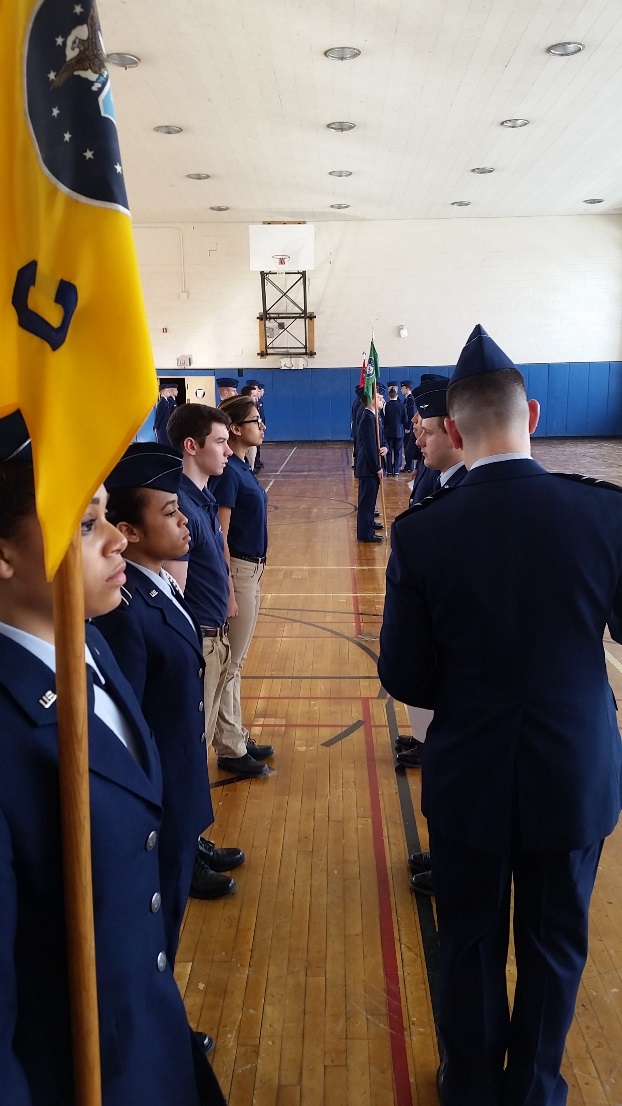 What is AFROTC?
Air Force ROTC is designed to recruit, educate, and commission officer candidates as the Air Force’s future leaders through college campus programs around the country.

OUR MISSION

Develop Leaders of Character for Tomorrow’s Air Force
The AFROTC Program
Cadets are students first and cadets ALWAYS!!!

Freshmen and Sophomores try out the 1st two years without obligation (unless they are on scholarship)  

First two years – approximately 6 hours per week
A one credit class, Lead Lab (~2 hrs), PT (~2 hrs)

Last two years – approximately 8 hours per week
A three credit class, Lead Lab (~2 hrs), PT (~2 hrs)

We want academically sound, physically fit, well-rounded and involved students with leadership potential
Typical 4 Year AFROTCStudent Schedule
3
Graduation
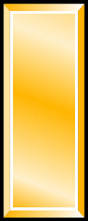 Sophomore
Junior
Senior
Freshman
AS200
AS100
AS400
AS300
Field Training
Cadet competes for a Scholarship
Cadet is Contracted
Commissioning
What are AFROTC Requirements?
Be a full time college student attending a university or college affiliated with AFROTC

Be of good moral character with limited or no civil involvements

Meet weight and fitness standards

Maintain adequate GPA
Cross-Town Agreements
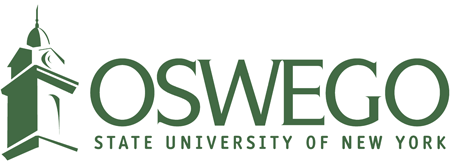 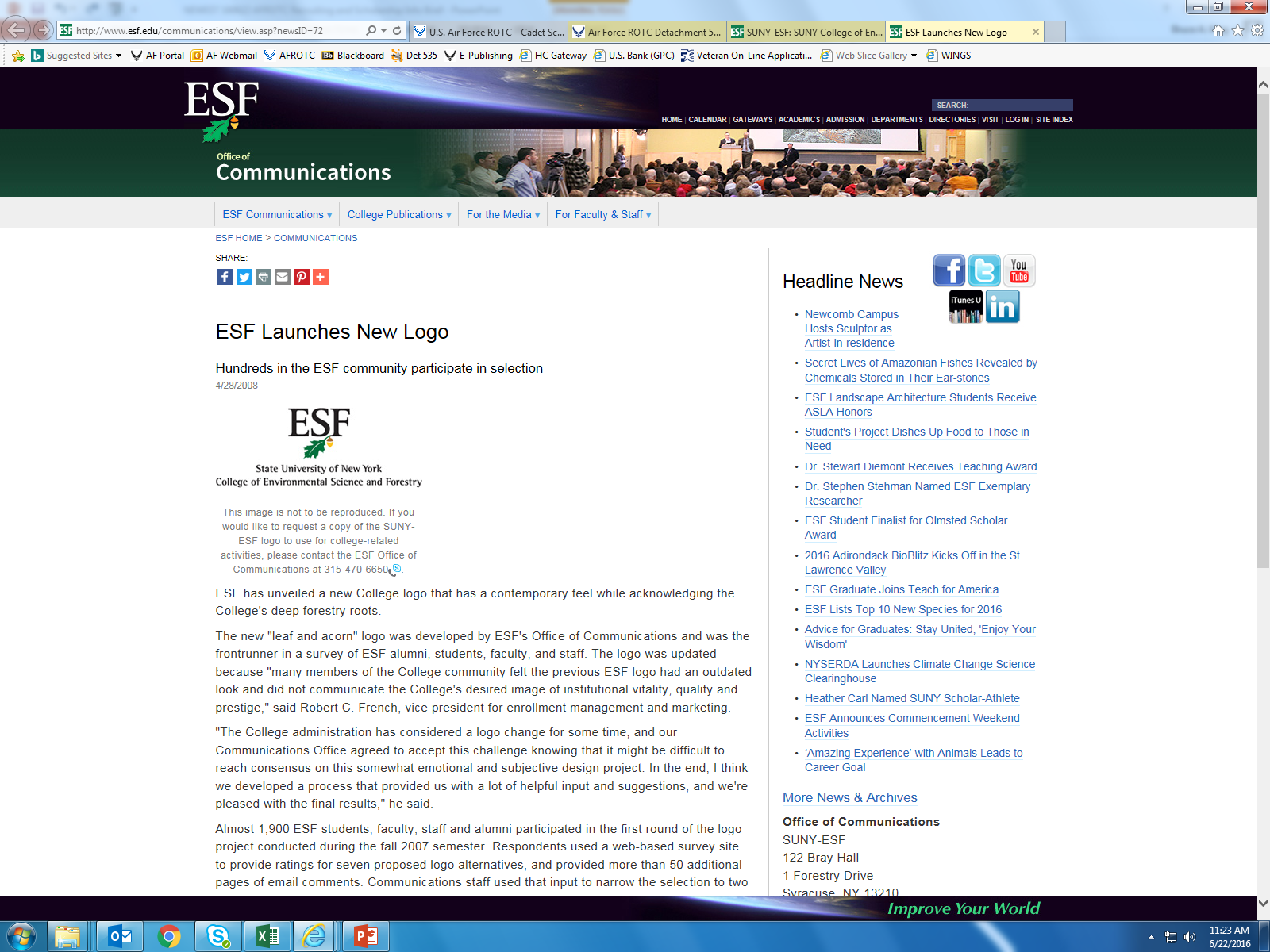 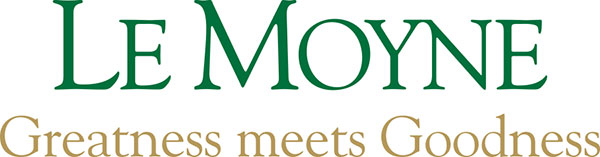 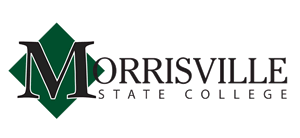 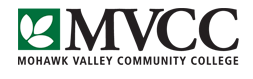 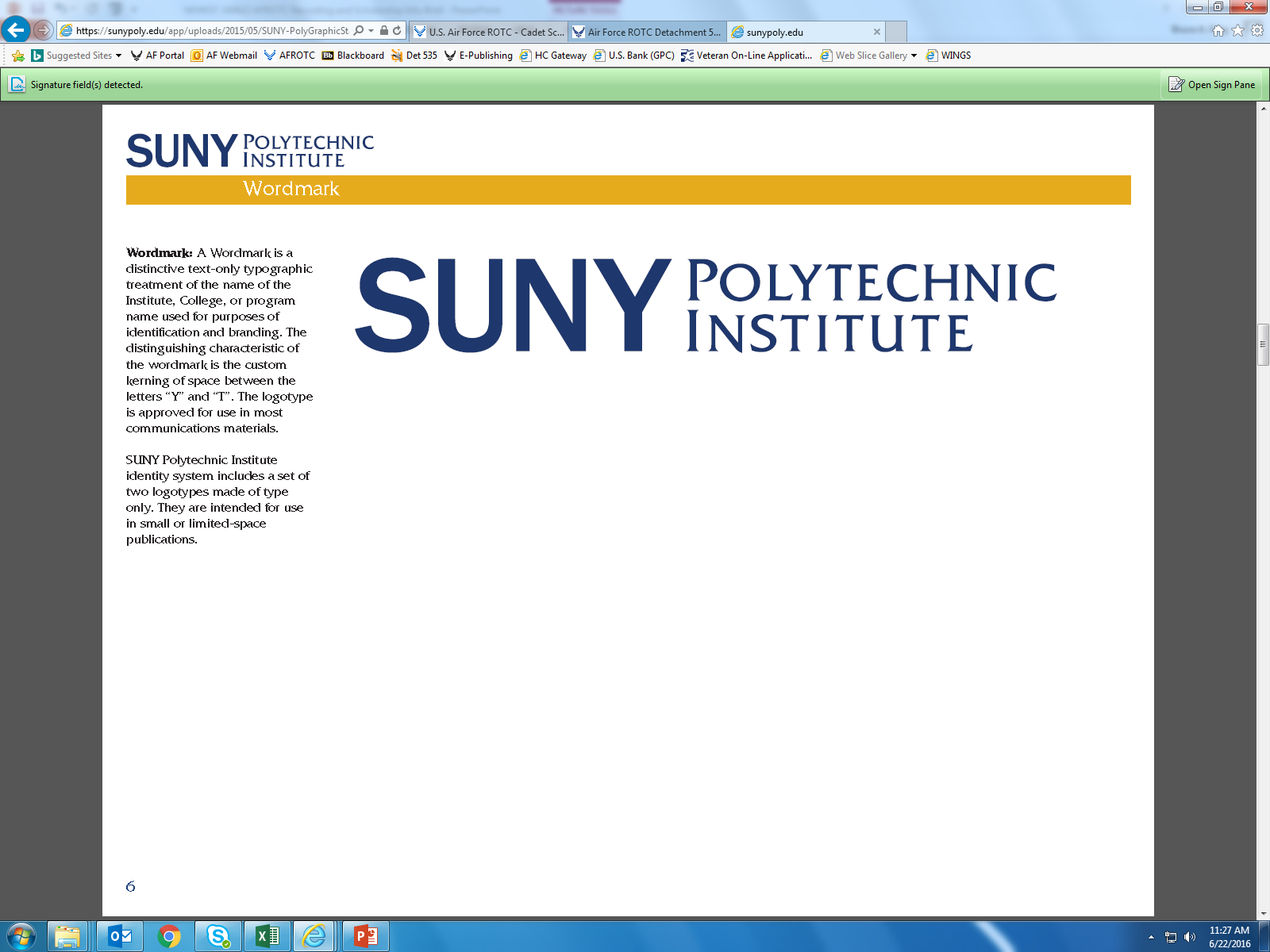 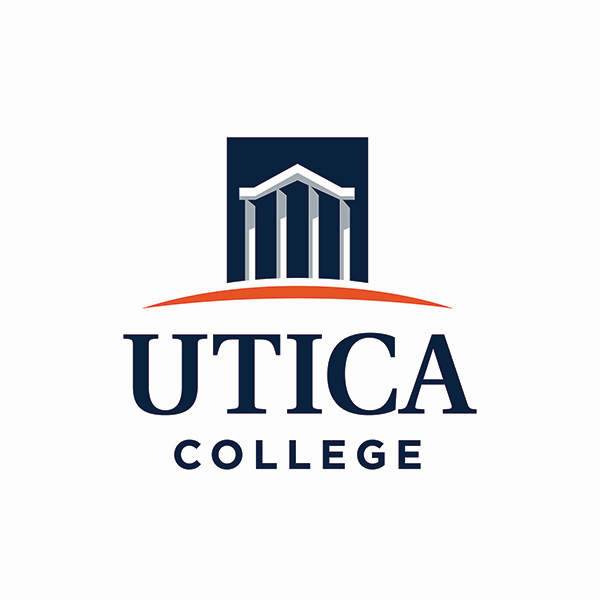 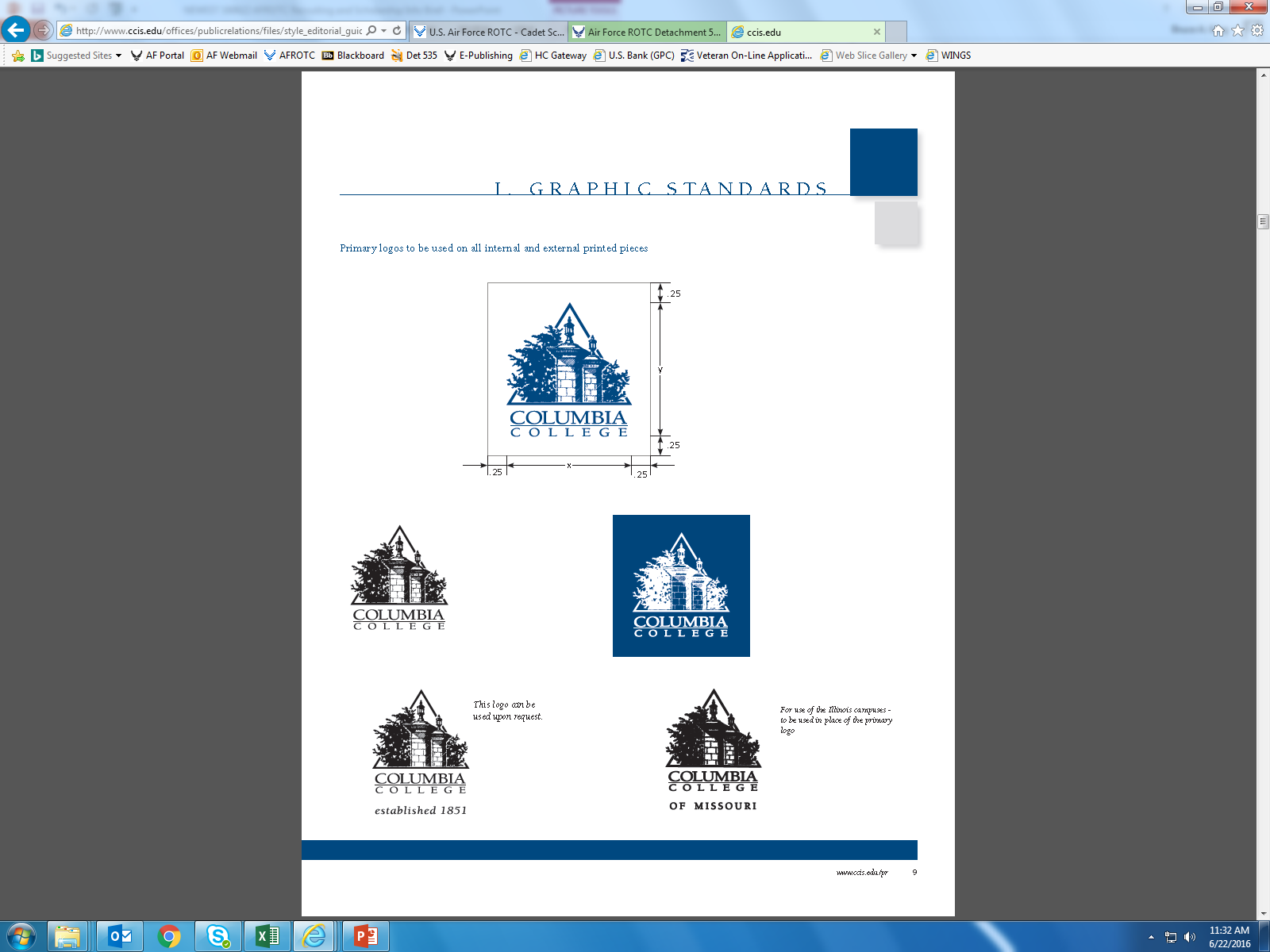 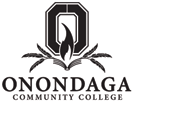 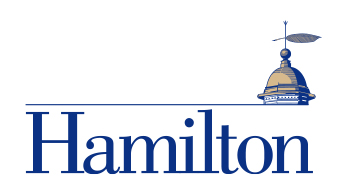 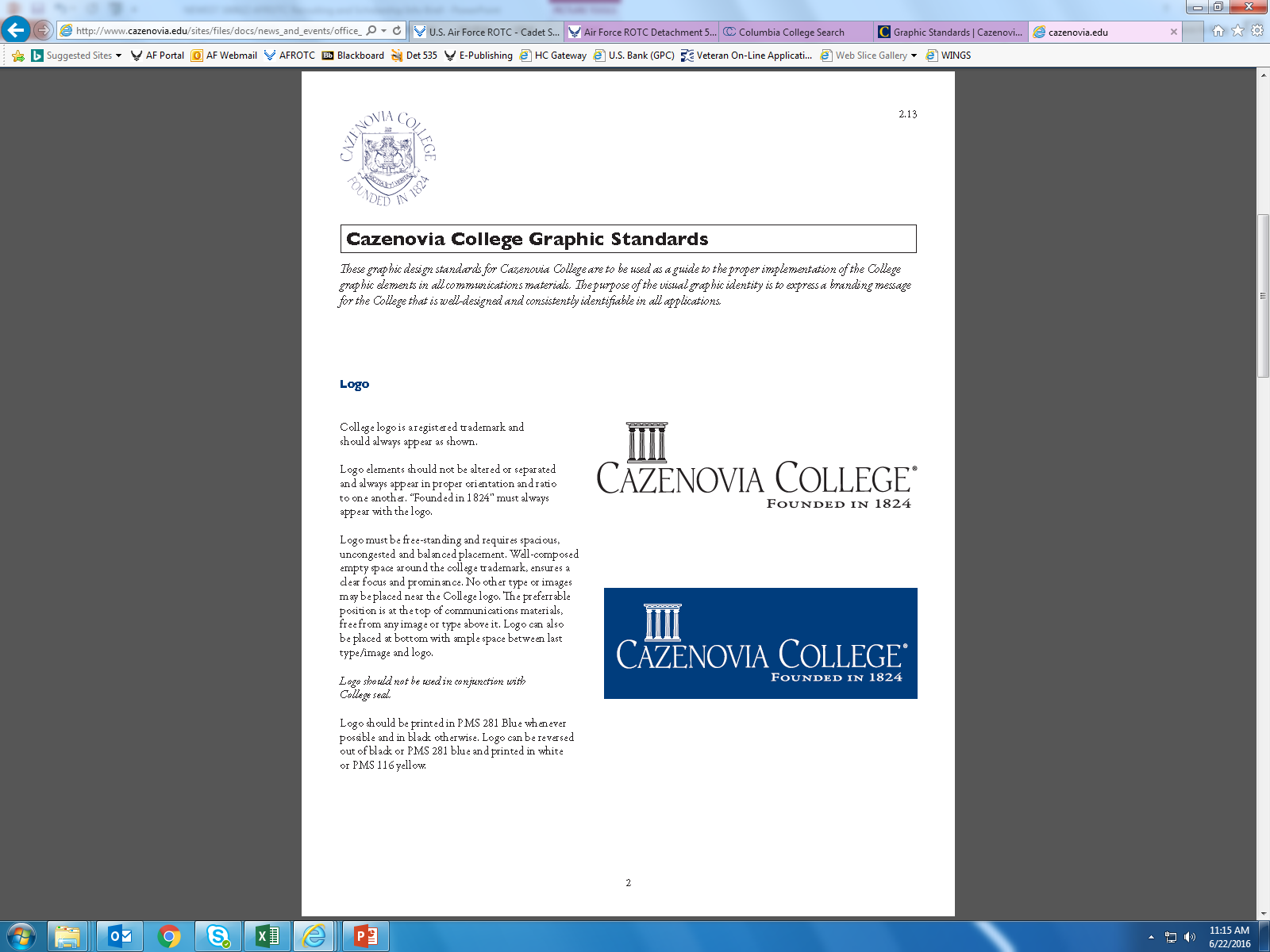 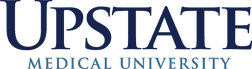 What are AFROTC Benefits?
Service to your country
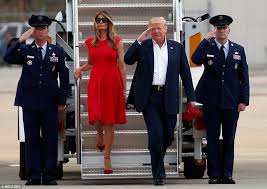 What are AFROTC Benefits?
Fulfilling and exciting Air Force careers!
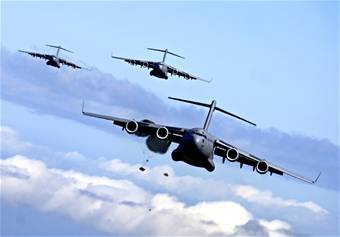 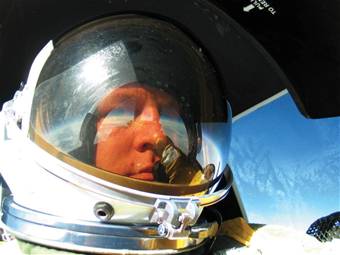 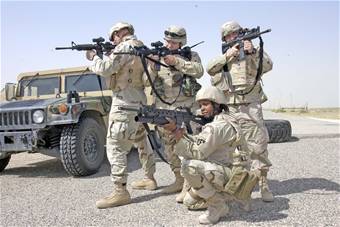 What are AFROTC Benefits?
Fulfilling and exciting Air Force careers!
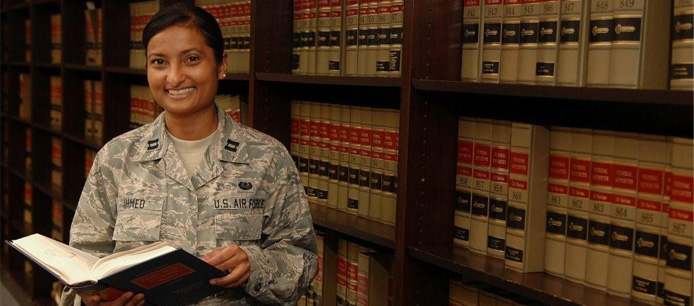 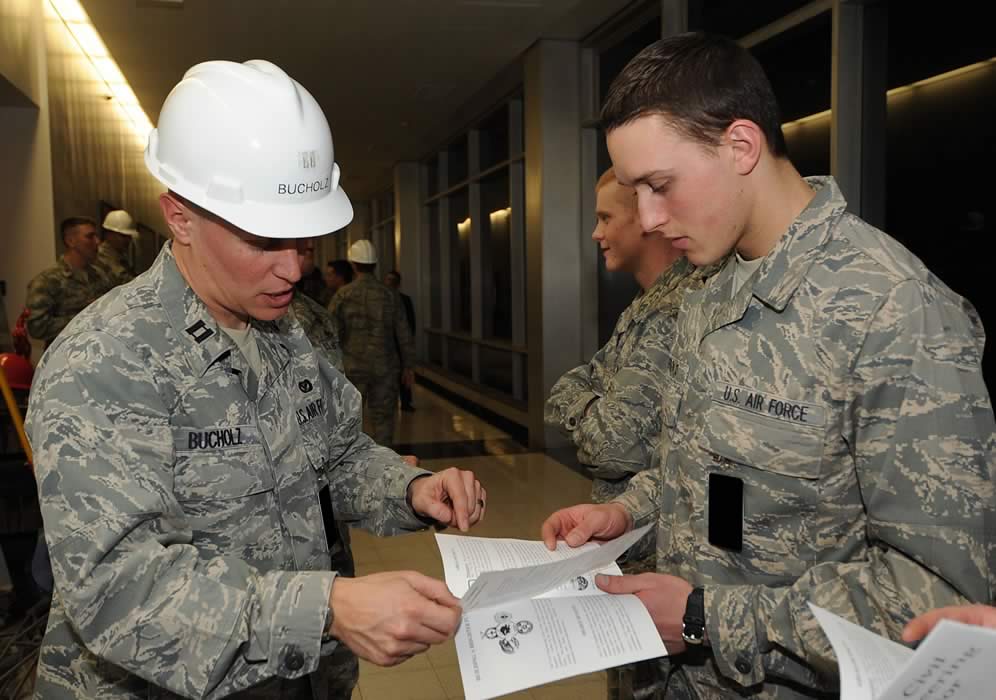 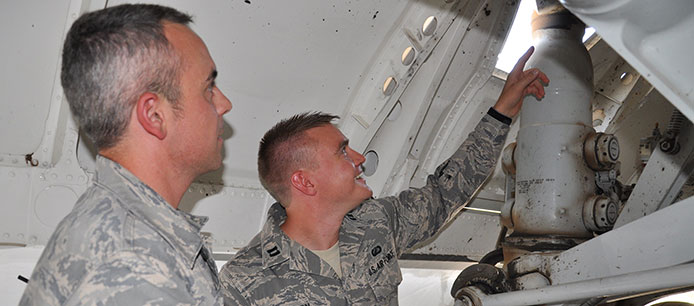 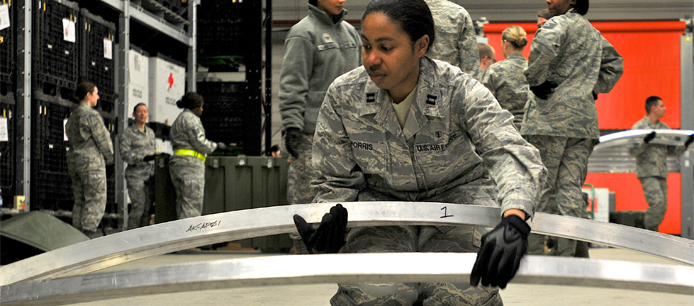 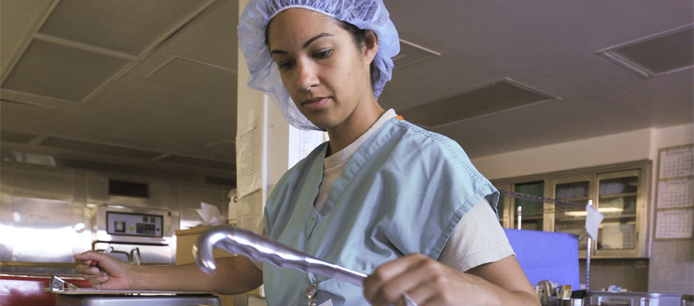 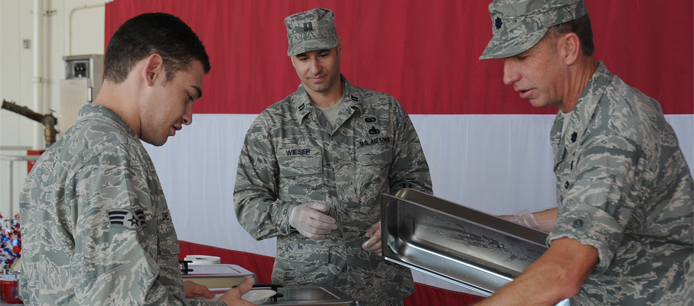 Examples ofAir Force Benefits
Full medical / dental care coverage

30 days paid vacation per year

Retire in 20 years!
Starting compensation approx $50k per yr

Allowances for food and housing based on location

VA benefits
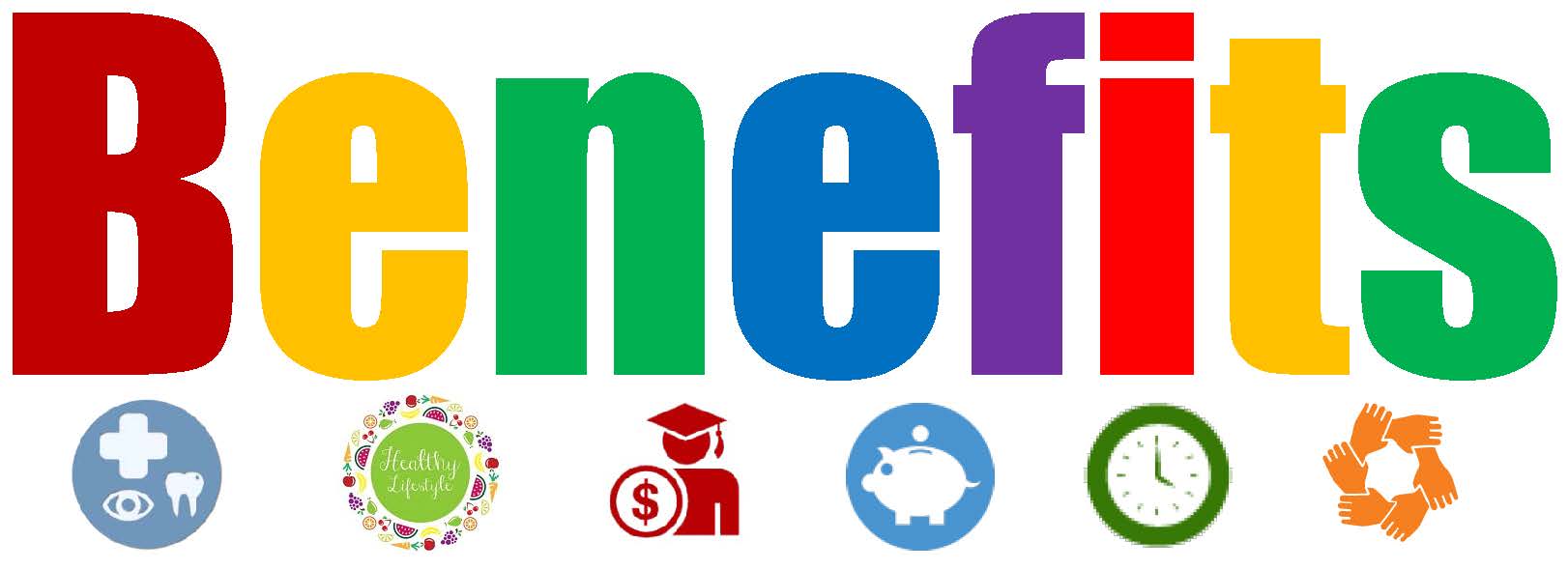 AFROTCExtracurricular Activities
Extracurricular / Social Activities Examples
Drill Team – Spring Competition at RPI & potentially Villanova
Color Guard – Present the flag during games & other events
Arnold Air Society – Community Service Organization
Silver Wings – Community Service Org. (sister to AAS)
Pershing Rifles – Co-ed Military Fraternity
Civil Air Patrol – Incentive Flights
U.S. Air Force Base Visits and Military Incentive Flights
Intramurals (volleyball, softball, basketball, soccer, flag football, etc.)
Team-building:  Paint Ball, Obstacle Courses, Ropes Courses
Detachment Events & Outings (picnics, BBQs, bowling, etc.)
SU First Year Learning Community
AFROTC Scholarships
Award of scholarships is based on merit
Competitive basis – not financial need
AFROTC is not a financial aid source
Designed to meet AF officer requirements

Number of scholarships awarded is driven by need and budget in a given year

All academic majors can apply -- not just technical majors

You do not need to be on scholarship to be a cadet!
AFROTC Scholarships
High School Scholarship Program (HSSP)
For high school seniors

In-College Scholarship Program (ICSP)
For students already in college
AFROTC Scholarships
High School Scholarship Program (HSSP)
For high school seniors

In-College Scholarship Program (ICSP)
For students already in college
High SchoolScholarship Program (HSSP)
Compete for 3- and 4-year scholarships
Tuition and fees only – not room and board 

May be awarded one of three types
Type 1 – full tuition / fees

Type 2 – max tuition $18K/ fees $1K per year 

Type 7 – full tuition at public college/university where student qualifies at in-state tuition rate

All also provide $900 per year for books

All also provide $300 - $500 monthly stipend  

Syracuse University and Le Moyne College award additional Room & Board grants to each scholarship cadet
HSSP: Eligibility Requirements
Be US citizen or able to obtain citizenship by last day of first term of freshman year (4-yr offers) or first term of sophomore year (3-yr offers)
Activation cannot occur prior to obtaining citizenship 

Graduate from high school or have equivalency certificate 

Be 17 years old prior to scholarship activation 

Be under 31 years old as of December 31 of the year you will commission
HSSP:  How HighSchool Seniors Apply
Complete online application  at  www.AFROTC.com

Deadline for application is 14 Jan 21

Applicants then complete and upload the following to AFROTC.com
High School Transcripts and SAT/ACT scores
Resume / Extracurricular Activities Sheet
Physical Fitness Assessment (PFA) results

Qualified apps will schedule an interview
HSSP: Critical Majors
Aeronautical Engineering		Architecture
Aerospace Engineering			Chemistry
Architectural Engineering		Computer Science
Astronautical Engineering		Mathematics
Civil Engineering				Meteorology
Computer Engineering			Operations Research
Electrical Engineering			Physics
Environmental Engineering		Nuclear Physics
Mechanical Engineering		Nuclear Engineering
[Speaker Notes: Engineering degrees must be ABET accredited. Architecture must be NAAB accredited. Meteorology/Atmospheric Sci must be approved by AFIT. Other degrees must be B.S. not B.A.]
HSSP:How To Keep It
Be enrolled and actively participating in AFROTC 

Maintain at least 2.5 CGPA as full-time student 

Pass Fitness Assessment (FA) each semester

Maintain AFROTC Weight / Body Fat Standards

Limited involvements w/ civil, military or school authorities
No alcohol use under age 21, no alcohol related incidents, no illegal drug use, and no alcohol or prescription drug abuse
AFROTC Scholarships
High School Scholarship Program (HSSP)
For high school seniors

In-College Scholarship Program (ICSP)
For students already in college
In-College ScholarshipProgram (ICSP)
Compete for 2 to 3.5 year scholarships

Awarded one of several types:

Type 1 – full tuition / fees
Type 2 – max tuition / fees $18K per year

All also provide $900 per year for books

All also provide $300 - $500 monthly stipend  

Syracuse University and Le Moyne College award additional Room & Board grants to each scholarship cadet
ICSP:How College Students Apply
Enroll in AFROTC and complete prerequisites 
Nominated by AFROTC Det Commander

Strong GPA
Excellent SAT/ACT score
Passing Fitness Assessment score
Outstanding Leadership Potential

Selection board determines scholarship awardees
Only Freshman and Sophomores are eligible (those that have not attended Field Training)
ICSP:Eligibility Requirements
Be US citizen or able to obtain citizenship by end of projected term of activation

Meet age, moral and other AFROTC eligibility requirements

Have at least 2.5 CGPA and not already on scholarship 

Pass physical exam and be certified commission-qualified by Department of Defense Medical Examination Review Board

Meet AFROTC weight  / body fat standards

Pass the Fitness Assessment
ICSP:Critical Technical Majors
Aeronautical Engineering		Architecture
Aerospace Engineering			Chemistry
Architectural Engineering		Computer Science
Astronautical Engineering		Mathematics
Civil Engineering				Meteorology
Computer Engineering			Operations Research
Electrical Engineering			Physics
Environmental Engineering		Nuclear Physics
Mechanical Engineering		Nuclear Engineering
[Speaker Notes: Engineering degrees must be ABET accredited. Architecture must be NAAB accredited. Meteorology/Atmospheric Sci must be approved by AFIT. Other degrees must be B.S. not B.A.]
ICSP:Foreign Languages
Arabic
Baluchi
Bengali
Chinese (at Hamilton College)
	Amoy, Cantonese, Mandarin, Wu
Hindi
Indonesian
Japanese
Javanese
Korean
Pashto-Afghan
Persian-Afghan
Persian-Iranian
Punjabi
Russian (at Syracuse University)
Somali
Swahili
Turkish
Turkmen
Urdu
ICSP:How To Keep It
Be enrolled and actively participating in AFROTC 

Maintain at least 2.5 CGPA as full time student

Pass PFA each semester

Maintain AFROTC Weight / Body Fat Standards

Limited involvements w/ civil, military or school authorities
No alcohol use under age 21, no alcohol related incidents, no illegal drug use, and no alcohol or prescription drug abuse
What is the Commitmentafter AFROTC?
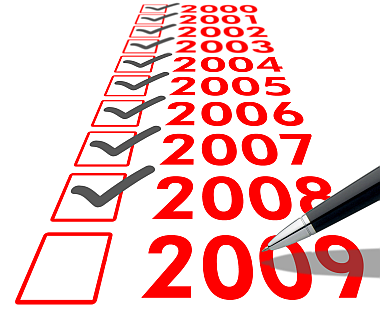 Four Years of Active Duty Service
Line Officers

Six Years of Active Duty Service after training is complete
Remotely Piloted Aircraft Pilots
Combat Systems Officers
Air Battle Managers
Special Tactics Officers

Ten Years of Active Duty Service after training is complete
Pilots
Sustaining the Combat Capability of America’s Air Force
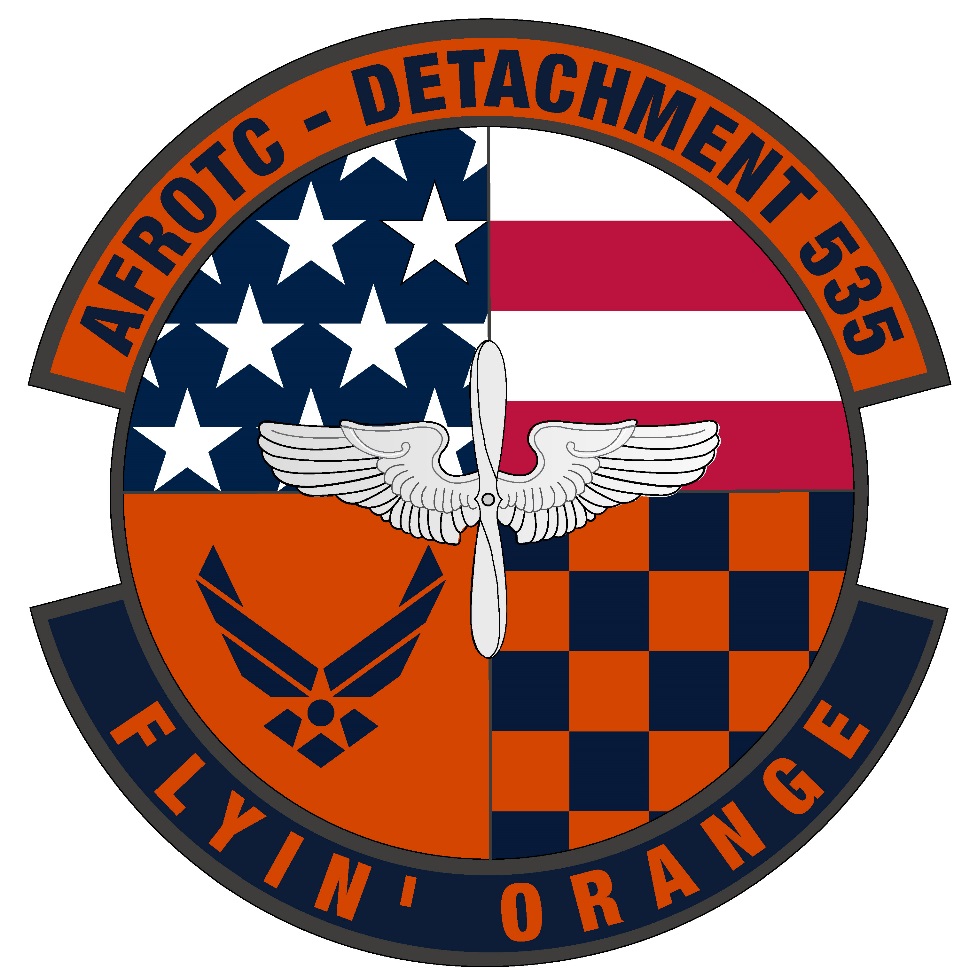 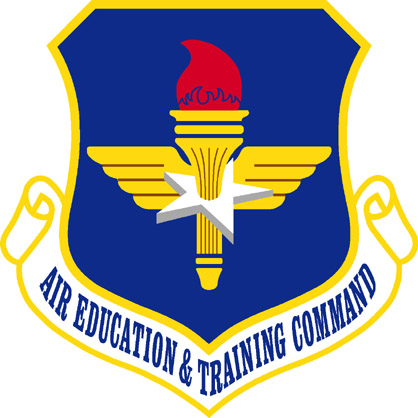 I n t e g r i t y  -  S e r v i c e  -  E x c e l l e n c e